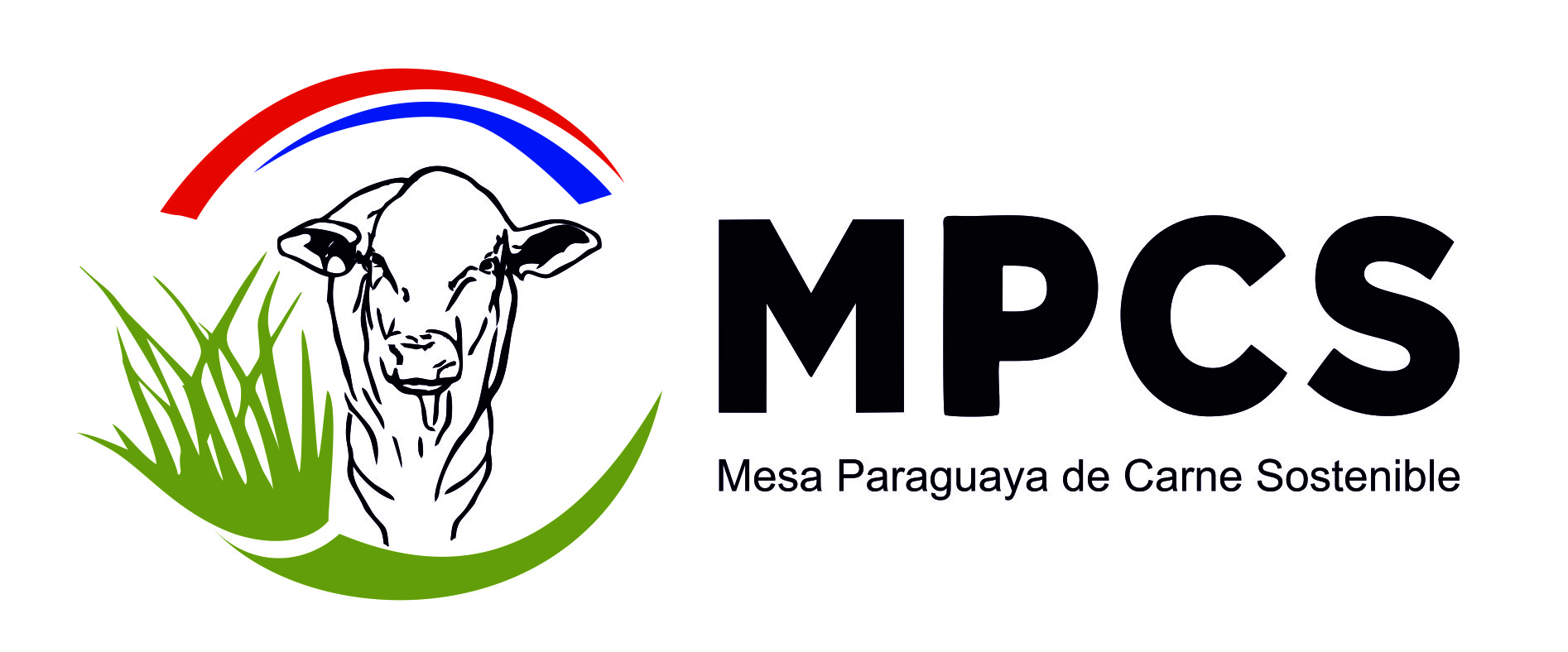 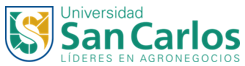 CONSTRUCCIÓN Y ANÁLISIS DE LOS FLUJOS DE CAJA
1
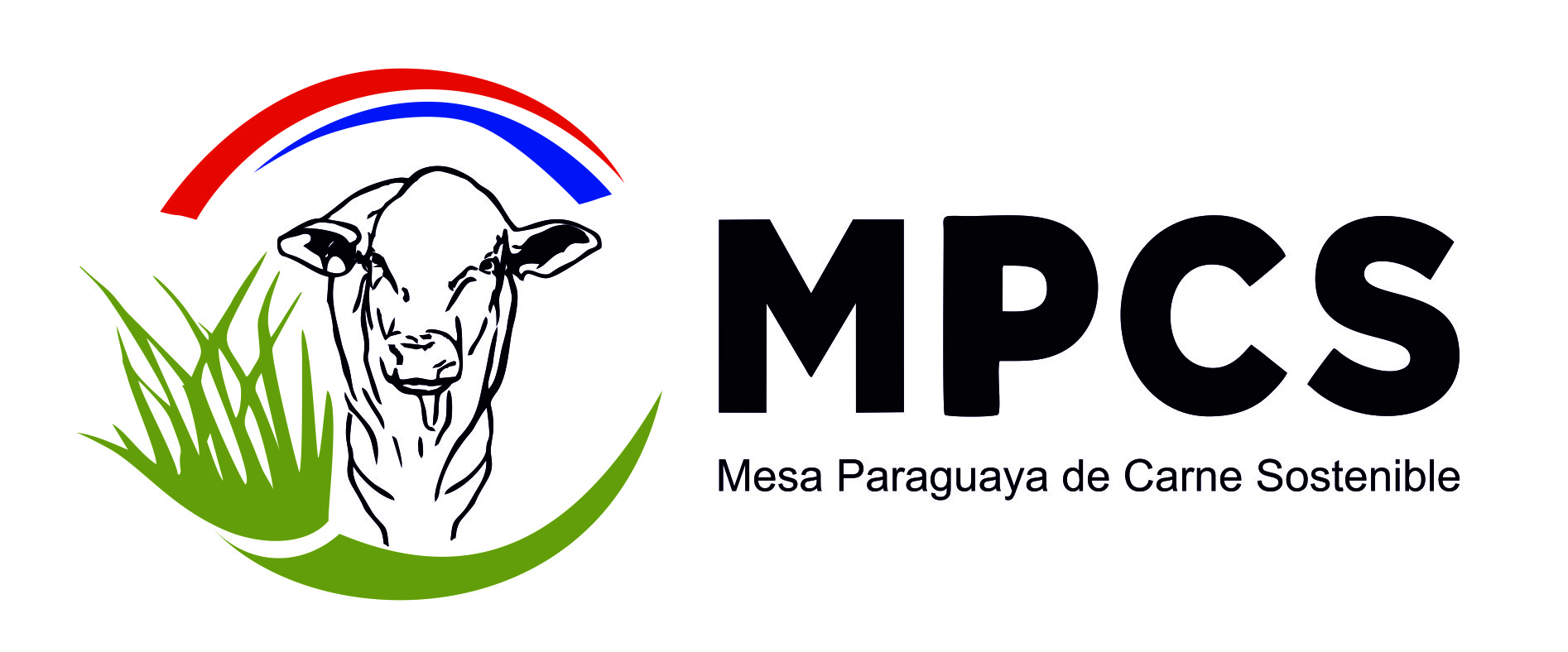 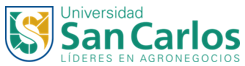 Medir los resultados económicos proyectados, y comparar la rentabilidad de las alternativas con las que se compara.

Para ello se requiere saber:
Costo de la inversión.
Ingreso neto de la inversión.
Valor final de la inversión.
Tasa de interés o de actualización: (costo de oportunidad), necesidad de disfrute del dinero, inflación.
Medición de los Resultados Económicos Proyectados
2
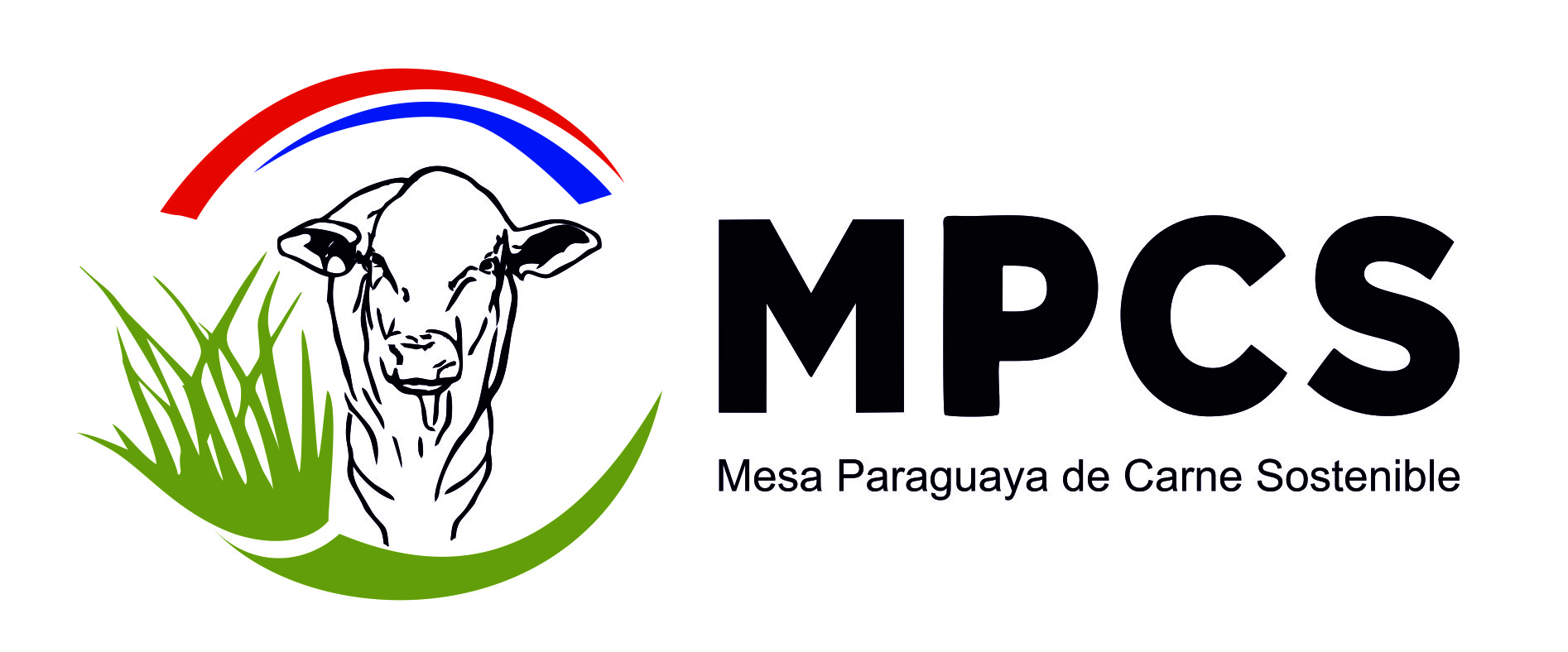 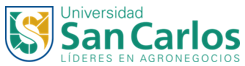 Es la comparación  y emisión de Juicio de Valor desde el punto de vista económico y financiero de los Resultados de la Gestión Empresarial.

Incluye información relacionada a:
Medición de Resultados Proyectados
Utilidad
Ingresos - Egresos
Rentabilidad
Valor Actualizado Neto - VAN
Tasa Interna de Retorno - TIR
Retorno
Periodo de Repago – PR o TRC
Relación Beneficio / Costo – RB/C
Relación
Relación Costo / Beneficio – RC/B
3
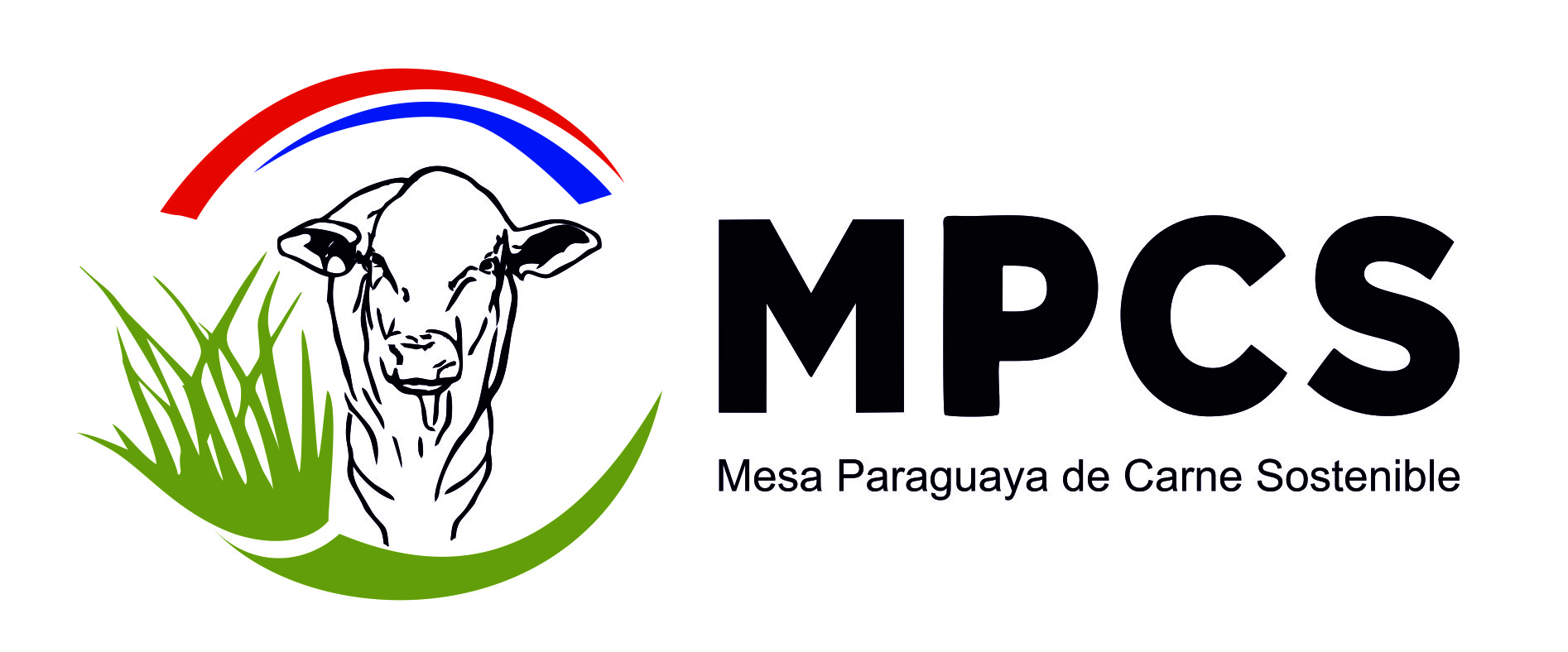 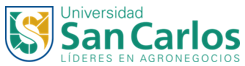 Los egresos son desembolsos, efectivos y no efectivos, que requieren ser realizados para implementar o ejecutar la actividad analizada o planificada.

Por su forma puede ser:

No efectivo: (imputado); o uso de bienes o servicios de valor sin salida de dinero efectivo de caja, pero que inciden el costo de producción, tales como mano de obra familiar no remunerada, amortización, interés, disminución de inventario por aplicación al proceso productivo, etc.

Efectivo: implica salida de dinero en efectivo de la Caja, para adquirir y/o alquilar bienes y servicios, tales como compra de insumos, pago de salarios, mantenimiento de activos, arrendamiento de campo, etc.
Egresos
4
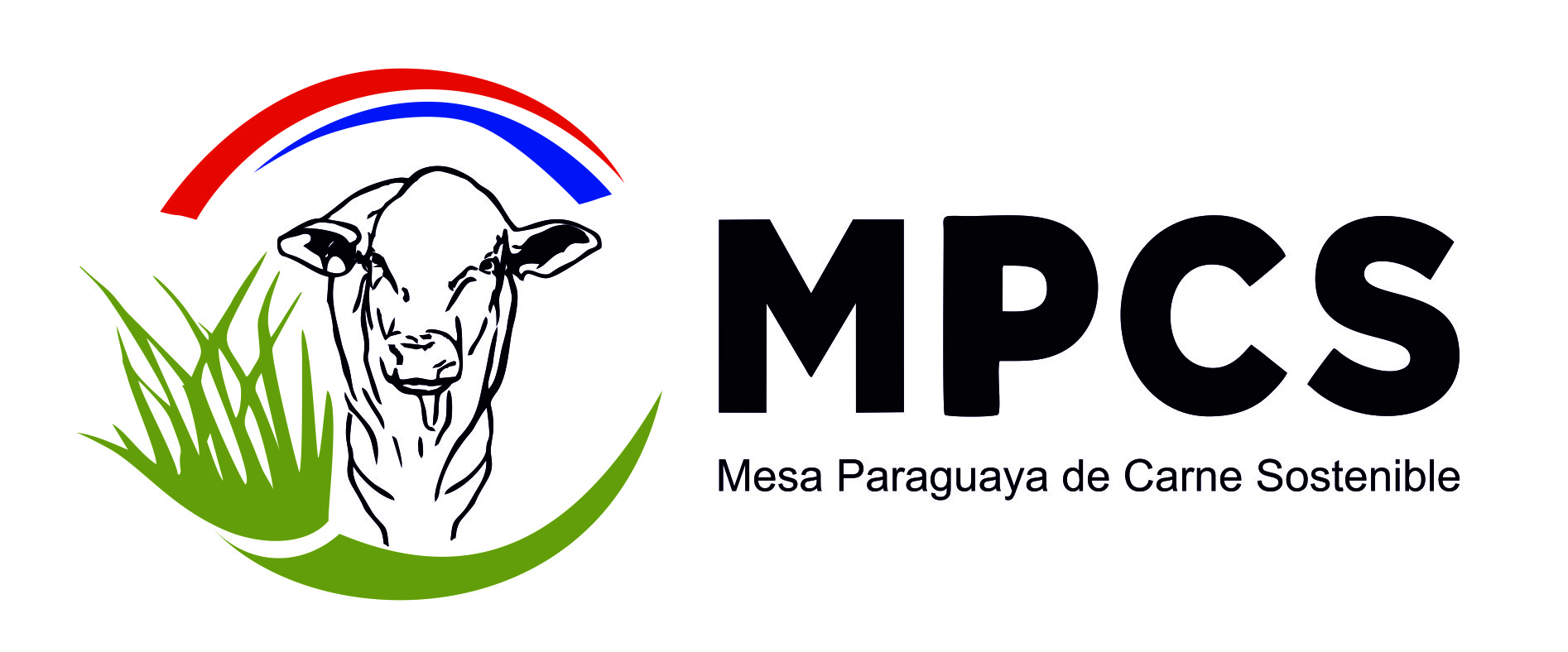 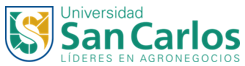 Por su destino:

CAPITAL de INVERSIÓN: (estructural); cuando los desembolsos a realizar están previstas para adquirir bienes  que crean las condiciones requeridas para implementar el proceso productivo, y que pueden ser utilizados en mas de una aplicación, como por ejemplo la tierra, las infraestructuras, maquinarias, muebles y equipos, animales reproductores –tangibles– , programas informáticos, constitución de firmas o sociedades, registro o derecho de marcas, evaluación de proyectos, estudio de impacto ambiental –intangibles–  , etc.
Egresos
5
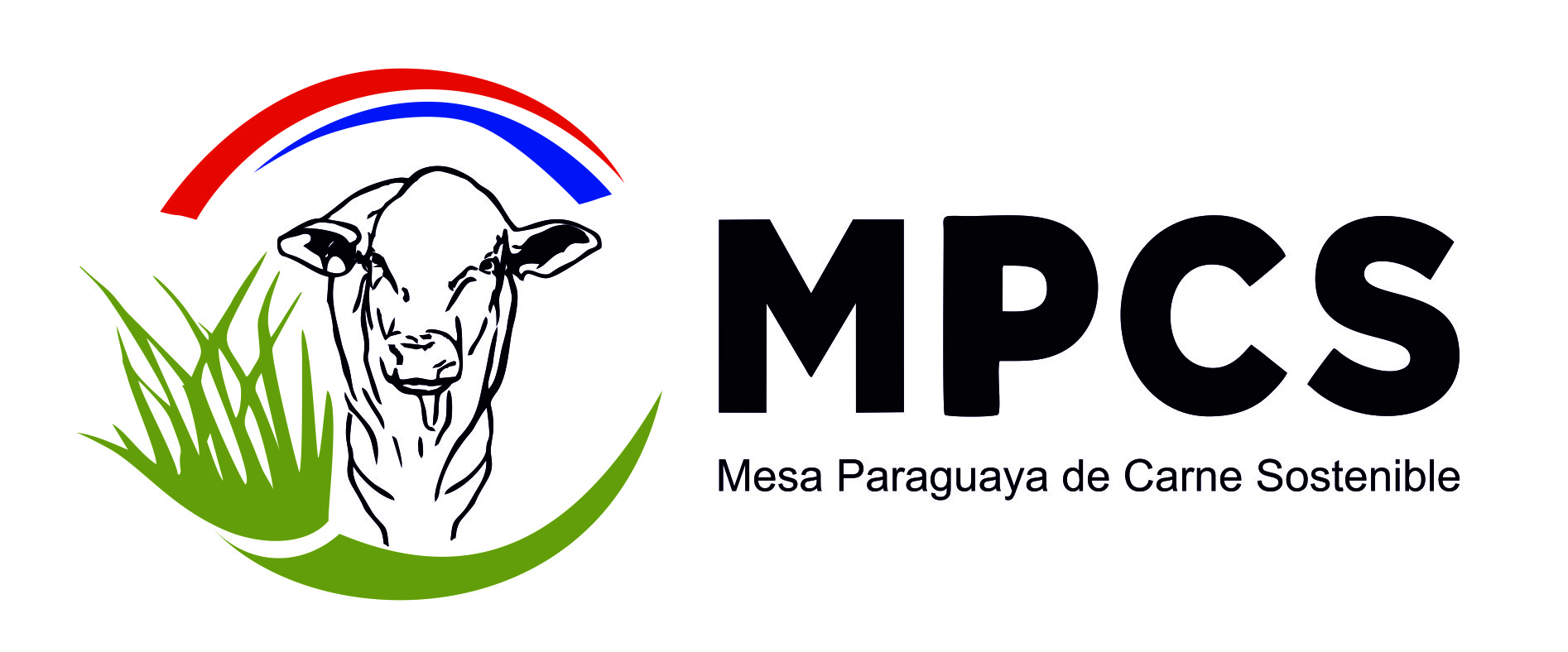 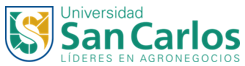 CAPITAL de INVERSIÓN: (estructural);

Características:
Por lo general requieren ser aplicadas antes de iniciar los PROCESOS PRODUCTIVOS (crean las condiciones necesarias), pero también pueden implementarse durante la producción tales como las Inversiones de Reposición, de Diversificación, de Incremento de Capacidad, de Innovación Tecnológica y de Adecuación a las nuevas tecnologías y/o disposiciones legales, etc. 

Aún cuando pueden ser utilizados en varios procesos productivos a lo largo de su vida útil (si está determinada), inciden en los COSTOS OPERATIVOS de cada Proceso Productivo, por las  AMORTIZACIONES que requieren (salvo las que no se amortizan), el INTERÉS (tanto para el Capital obtenido en préstamo como para el propio), y los GASTOS DE MANTENIMIENTO, que se constituyen en COSTOS FIJOS.
Egresos
6
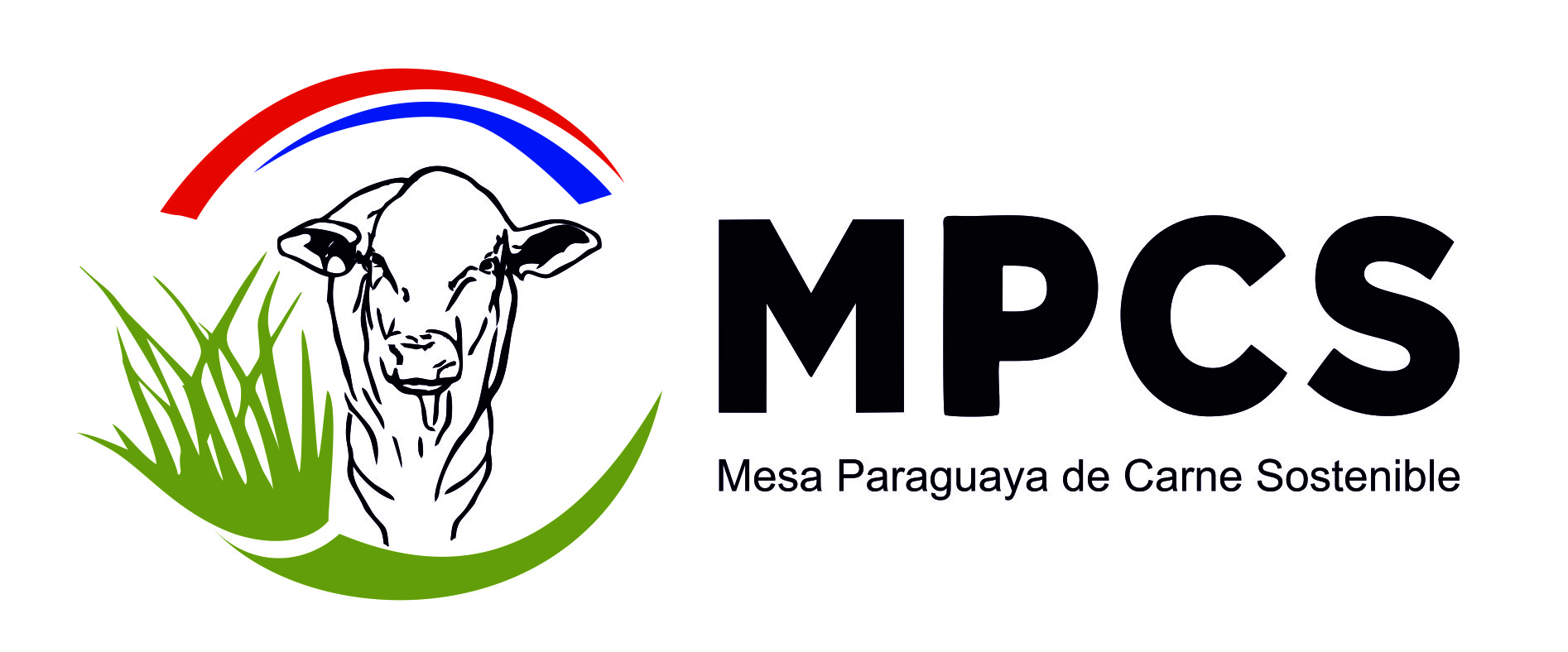 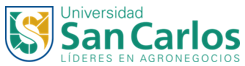 CAPITAL de TRABAJO u OPERATIVO:

Son los desembolsos que requieren ser realizados para adquirir bienes y servicios  para implementar el Proceso Productivo en sí. Dichos bienes y servicios al ser aplicados al Proceso Productivo se consumen, acaban, extinguen y desaparecen transformándose o pasando a constituir de los productos, subproductos, servicios y efluentes que se generan en la empresa; por lo tanto ya no se los puede utilizar en los siguientes procesos!

Como ejemplos se pueden mencionar los pagos de salario, adquisición de materias primas e insumos, alimentación, sanidad, animales de engorde, servicios (luz, agua, comunicación), impuesto, alquileres, etc.
Egresos
7
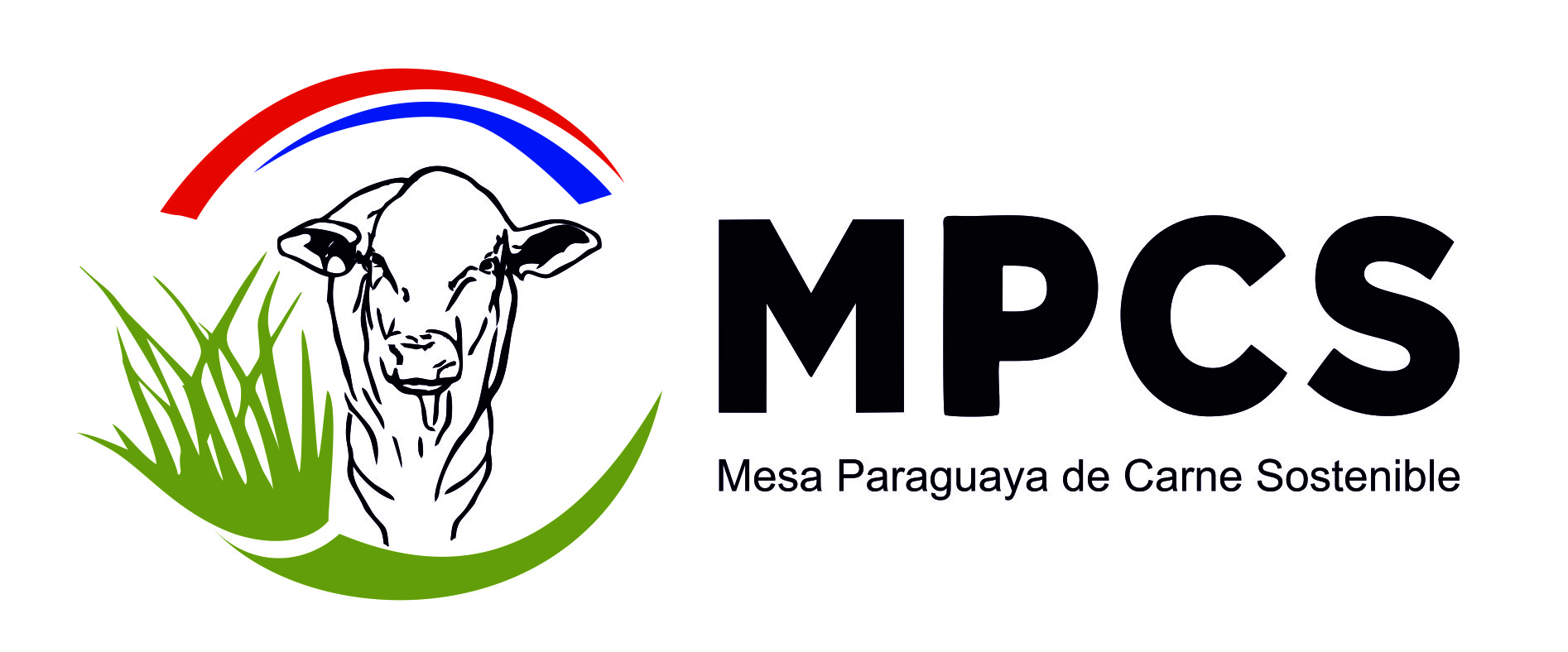 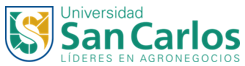 CAPITAL DE INVERSIÓN versus CAPITAL DE TRABAJO U OPERATIVO.
Para el “Tomador de Decisiones” (Administrador) se hace necesario analizar acabadamente los montos de los recursos financieros a destinar a la INVERSIÓN, que se retiran de circulación al fijarlos en la empresa y por tanto dejan de estar a disposición para destinarlo a la adquisición de otros bienes y servicios.

Las Inversiones generan para cada Ciclo de Producción COSTOS FIJOS específicos para la empresa, por lo que se debe atender el dimensionamiento de las mismas, pues cuando mayores sean éstas, mayores serán los Costos Fijos (amortizaciones, mantenimiento, interés) que genera, y viceversa.

Sin embargo; las Inversiones son en muchos casos estrictamente necesarios (crean las condiciones mínimas), para contar con independencia técnica y financiera (no depender de proveedores y/o prestadores de servicios, y mejor control de los costos), así como para la consecución de los objetivos de mediano y largo plazo (planificación estratégica), o para superar los “Cuellos de Botella” en las actividades productivas.
Egresos
8
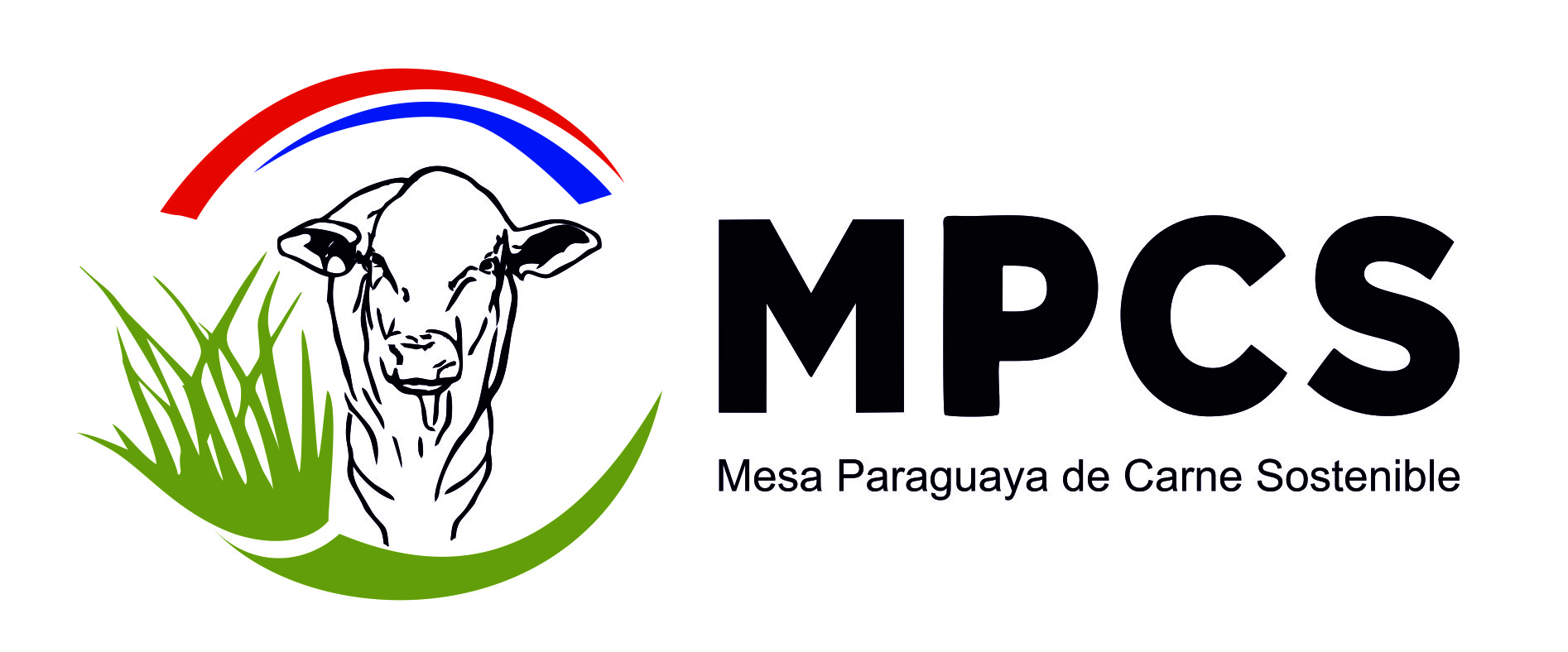 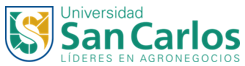 Los Ingresos son entradas (en efectivo o no) que se generan o se esperan generar durante el periodo productivo presupuestado, como resultado de la transferencia o comercialización de los servicios, productos y subproductos (de ser posible con gran Valor Agregado) que se genere con el proceso productivo proyectado o generado en la actividad analizada.

Para ello se requiere estimar el volumen de productos, subproductos a obtener, y cuantificar los servicios a prestar, así como el PRECIO en el Mercado para dichos productos, subproductos y servicios. 

Así mismo se requiere determinar los montos y los momentos en que se han de generar dichos Ingresos.
Ingresos
9
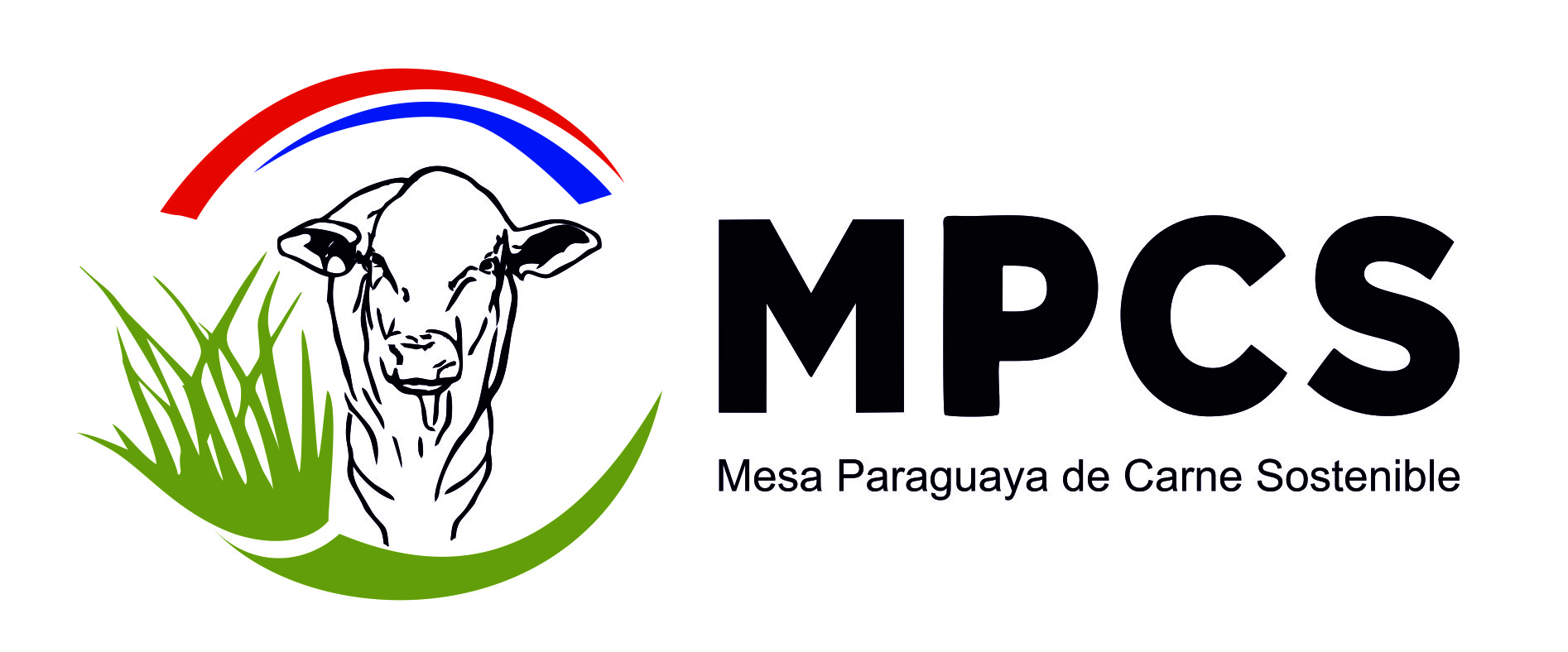 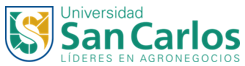 FLUJO DE INGRESOS Y EGRESOS (Flujo de Fondos).

Es la parte del Presupuesto que determina en forma secuencial y comparativa los INGRESOS y los EGRESOS, estableciéndose el momento, monto, origen y forma de los INGRESOS, así como el momento, monto, destino y forma de los EGRESOS con el fin de contar con un panorama claro de la liquidez (disponibilidad de recursos propios o genuinos) y/o las necesidades de financiación de las actividades futuras.

El Flujo de Fondos incluye los Ingresos y los Egresos (Capital Operativo y de Inversión), en efectivo o no (imputados), la financiación propia o ajena que se proyectan para adquirir los bienes y servicios a demandar, y por la transferencia o comercialización de los bienes y servicios a obtener.
Flujo de Ingresos y Egresos (Flujo de Fondos)
10
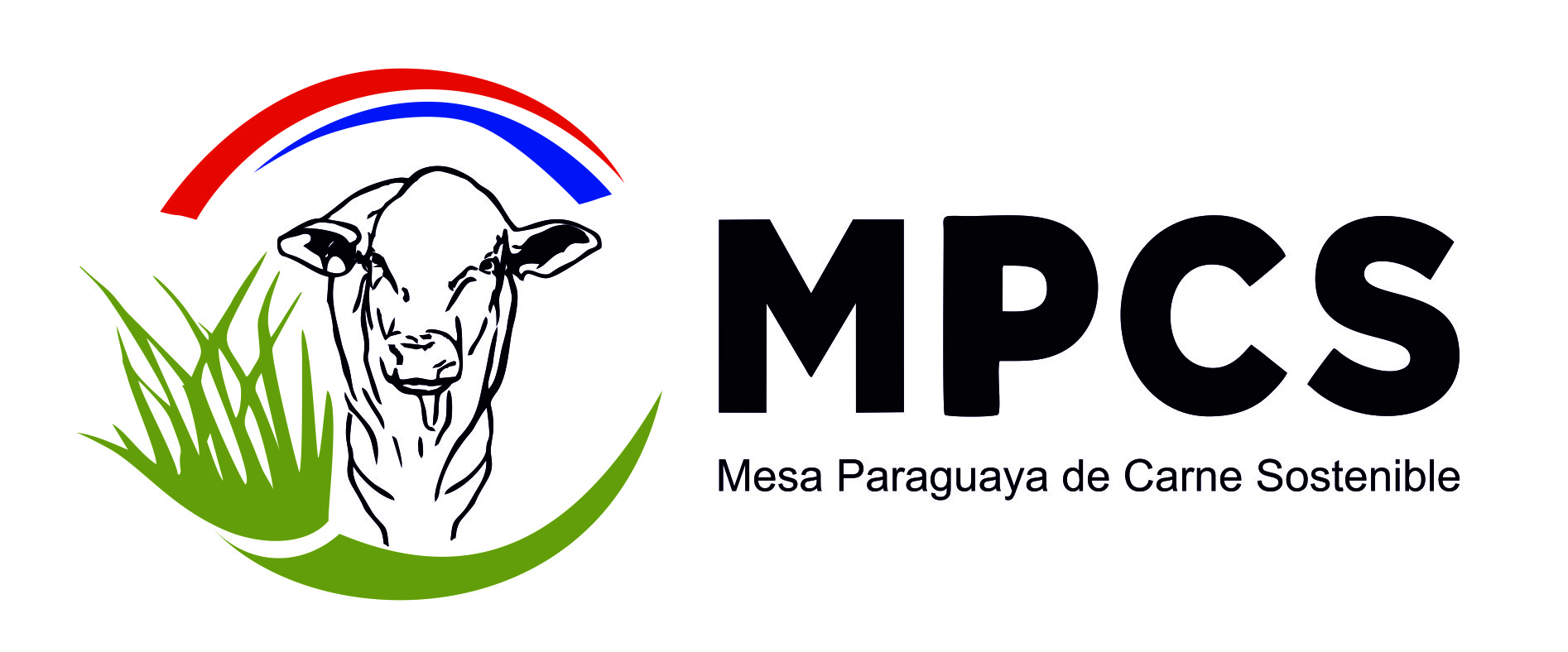 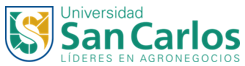 FLUJO DE CAJA (Presupuesto Financiero).

Es una parte del Flujo de Ingresos y Egresos (Flujo de Fondos)  que se ocupa de establecer la secuencia (momento, monto y origen de los INGRESOS en efectivo), así como el momento, monto y destino de los EGRESOS, también en efectivos.

El Flujo de Caja constituye una HERRAMIENTA de ANÁLISIS para determinar la liquidez (disponibilidad de dinero efectivo o “cuasi efectivo”), para afrontar los desembolsos requeridos  para el Proceso Productivo y atender los compromisos y las relaciones establecidas con el entorno.
Flujo de Ingresos y Egresos (Flujo de Fondos)
11
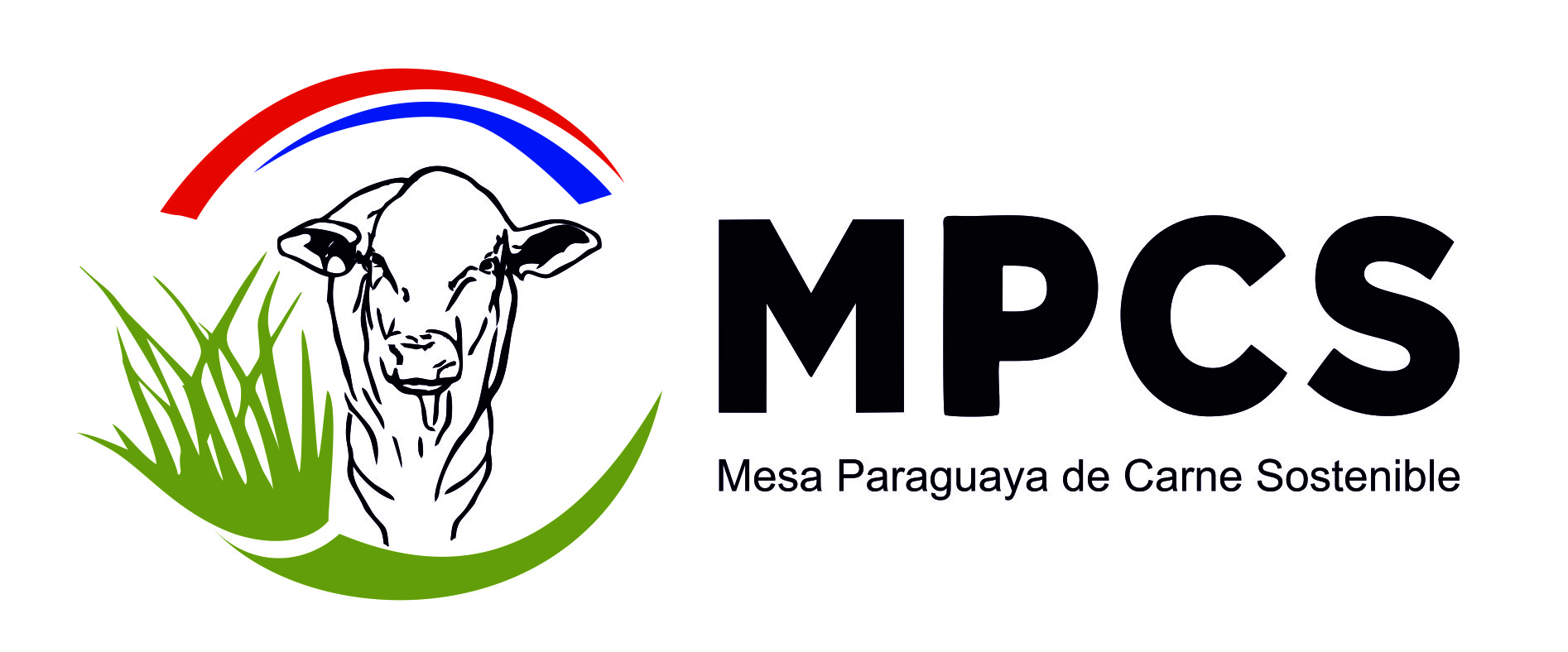 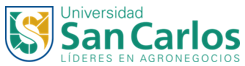 ACTUALIZACIÓN DE VALORES.



	Hacer o tornar comparables valores de otros tiempos 	(pasados y futuros) con los de la ACTUALIDAD, para emitir 	juicios de valor (juzgar) sobre resultados o FLUJOS de 	FONDOS (de ingresos y egresos).




Secuencia de ENTRADAS y SALIDAS de valores (Ingresos y Egresos) que se dan en un proceso productivo o ciclo contable.

Incluye valores en efectivo (FLUJO de CAJA) o no, así como el ORIGEN, MONTO, MOMENTO (fecha) de los INGRESOS, y  DESTINO o CAUSA, MONTO y MOMENTO de los EGRESOS.
Actualización
Poner al valor actual; a HOY
Actualización de Valores
FLUJO de FONDOS  (Flujo de Ingresos y Egresos)
12
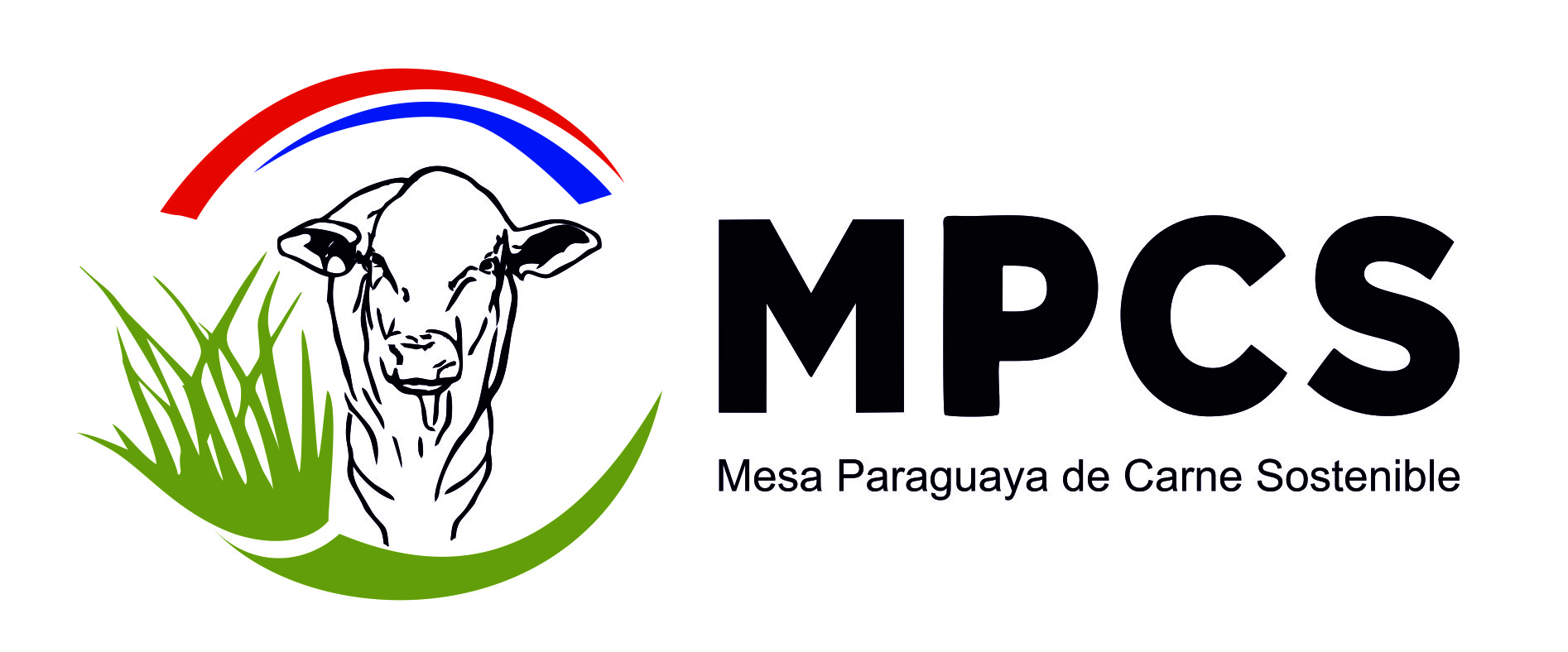 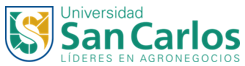 ACTUALIZACIÓN de FLUJO de FONDOS (de Ingresos y Egresos)

Consiste en la Operación Financiera realizada con el fin de HOMOGENEIZAR valores pasados o futuros a HOY, con el fin de medirlos o evaluarlos por medio de los ratios o indicadores respectivos.

RAZONES que JUSTIFICAN  la ACTUALIZACIÓN
El dinero debe generar INTERÉS POSITIVO
- Por el Costo de Oportunidad del dinero.
- El dinero es un bien escaso, valioso, de uso alternativo y costoso. 
Necesidad de disfrute del dinero
- El presente debe ser atendido.
Inflación o pérdida del poder adquisitivo del dinero
- El dinero pierde valor con el paso del tiempo.
Actualización de Flujo de Fondos (de Ingresos y Egresos)
13
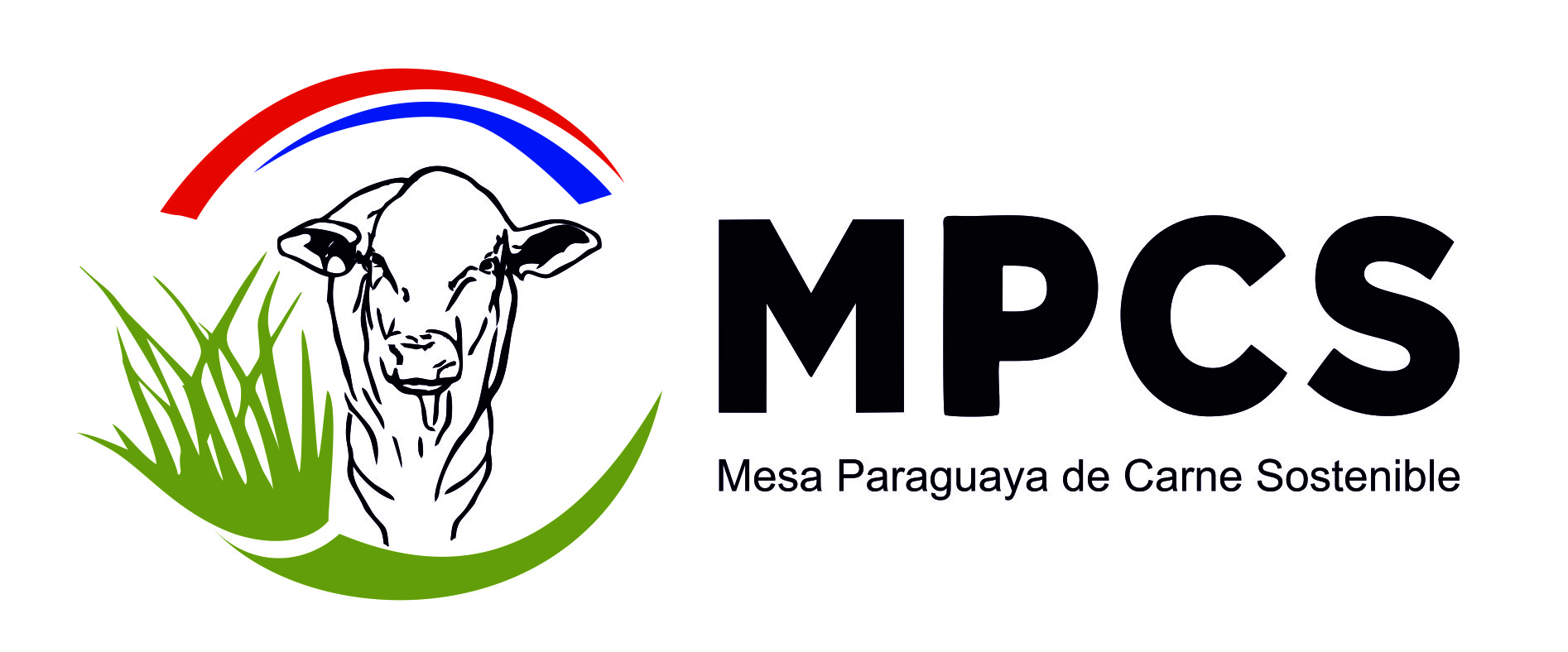 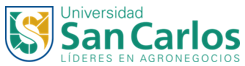 ACTUALIZACIÓN de FLUJO de FONDOS (de Ingresos y Egresos)


PASADO                                            FUTURO



Ejemplo: Actualizar la suma de Gs 10.000.000 de hace 5 años, al 10 %
Actualización de Flujo de Fondos (de Ingresos y Egresos)
V A = M  (1 +  i)ⁿ
V A = M  (1 +  i)-ⁿ
PASADO
V A = M (1 +  i)ⁿ  = 10.000.000  x  1,61051  =  16.105.100
FUTURO
V A = M  (1 +  i)-ⁿ  = 10.000.000  x  0,62092  =  6.209.213
14
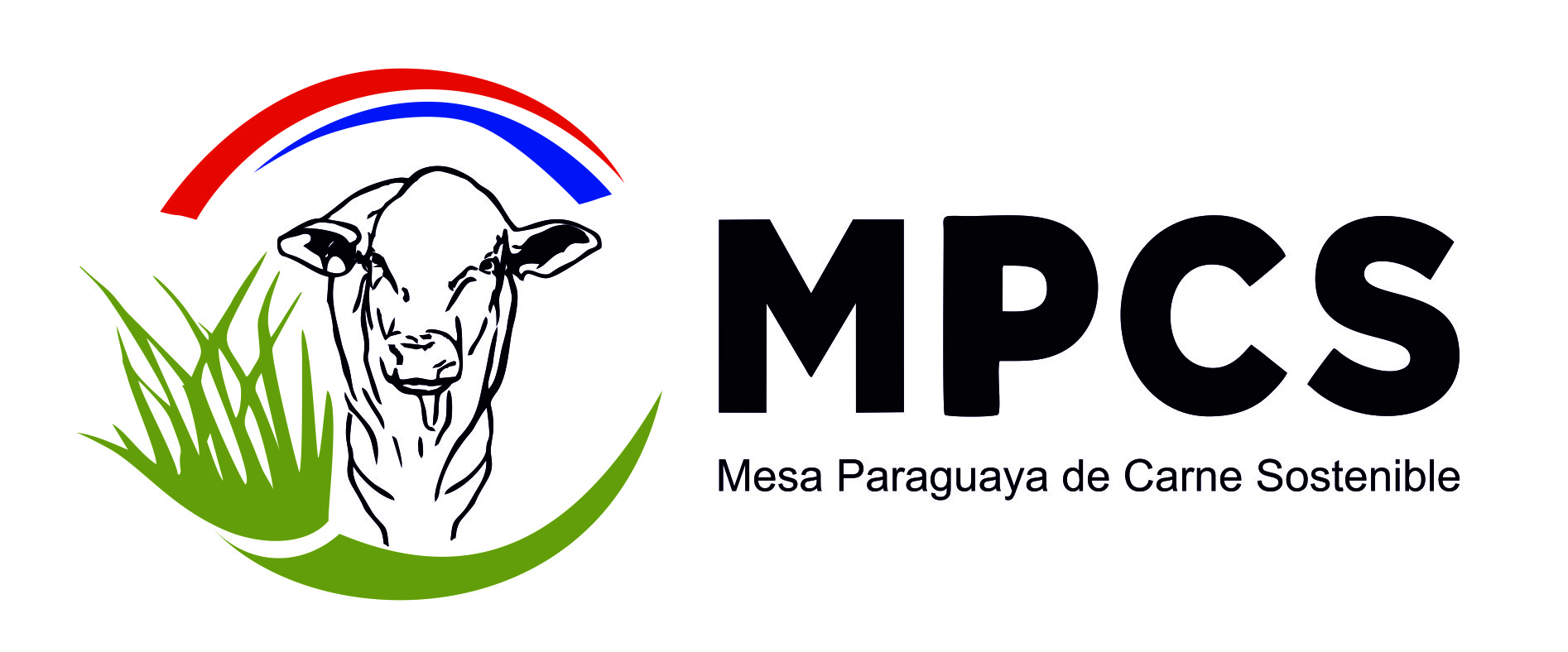 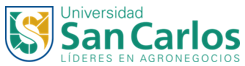 COSTO DE OPORTUNIDAD
Ingreso que se deja de percibir, por aplicar o utilizar un recurso escaso, limitado, limitante, y de uso alternativo a una ACTIVIDAD, dejando consecuentemente de poder utilizar en otra.

INFLACIÓN
Devaluación interna de una unidad monetaria; pérdida del poder adquisitivo.


La TASA de ACTUALIZACIÓN utilizada debe compensar  la pérdida del poder de compra del dinero, y retribuir adecuadamente al Capital.
Factores que determinan la tasa de Actualización
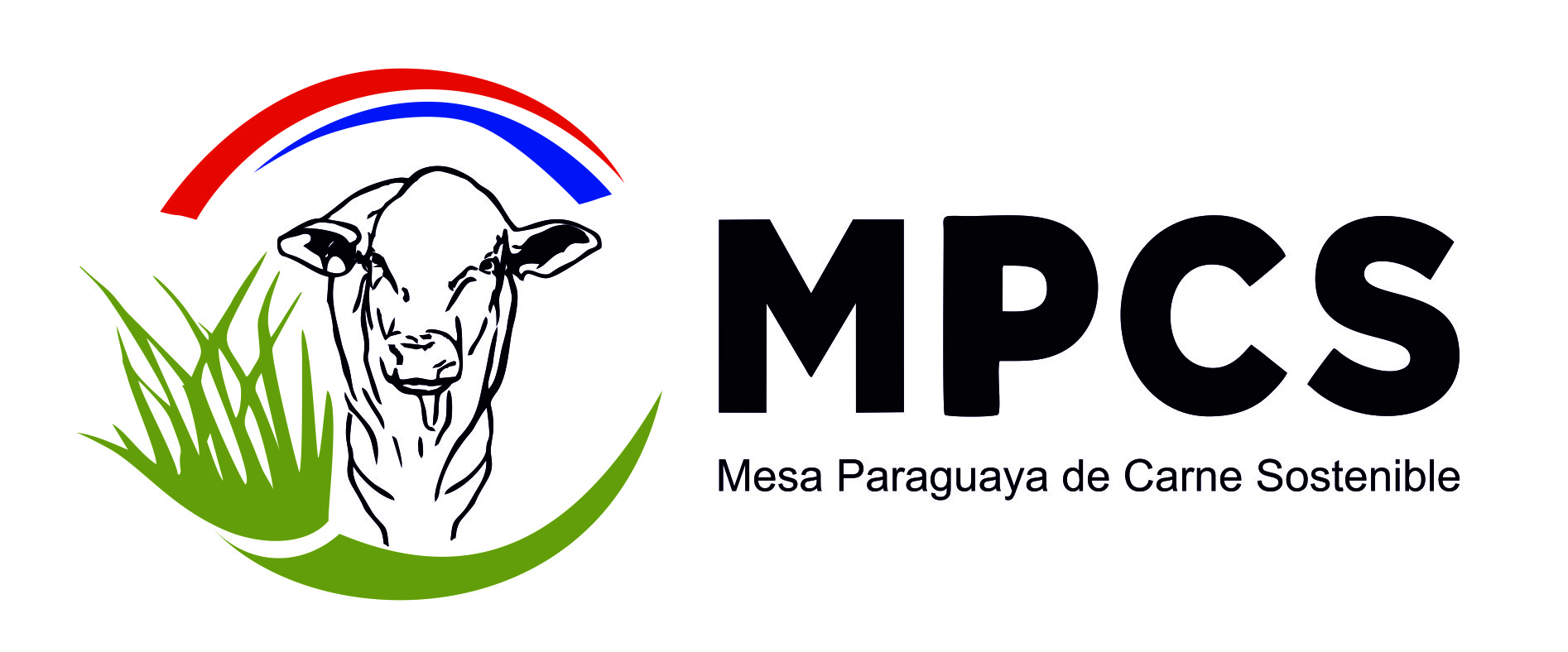 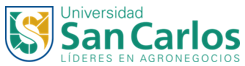 ¡Muchas gracias!